«Моя математика» 1 класс
Урок 46
Тема урока: «Числа 1- 8»
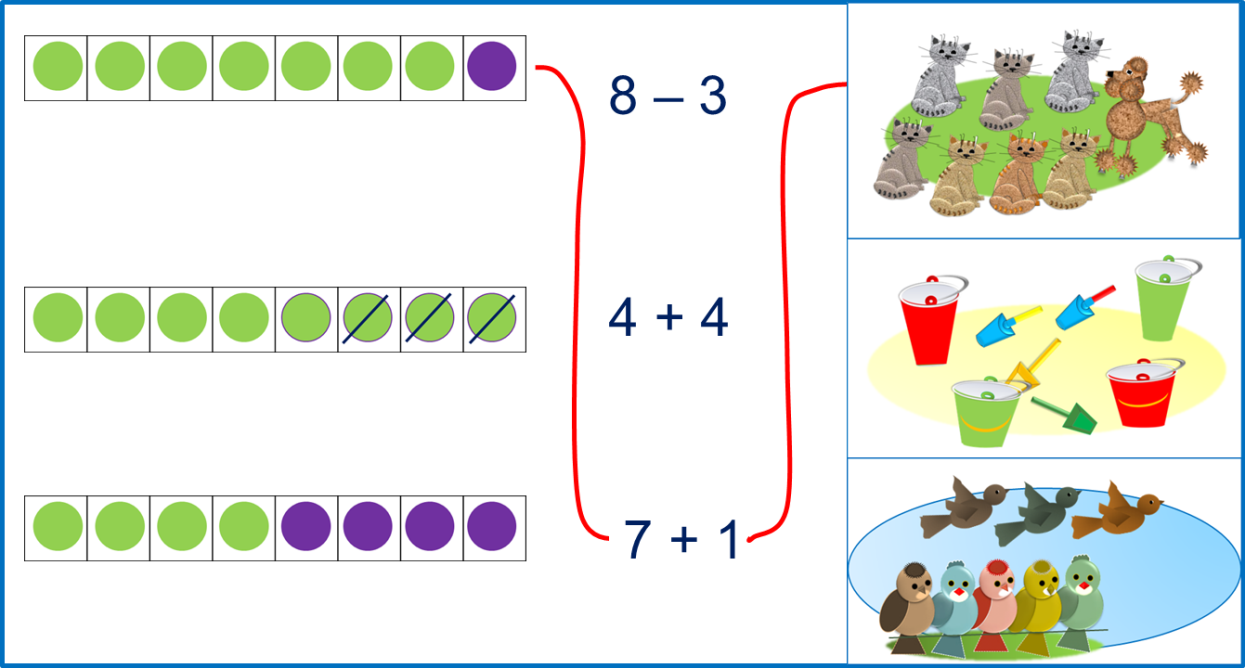 Автор презентации
Татузова Анна Васильевна
http://avtatuzova.ru
учитель школы № 1702 
г. Москвы
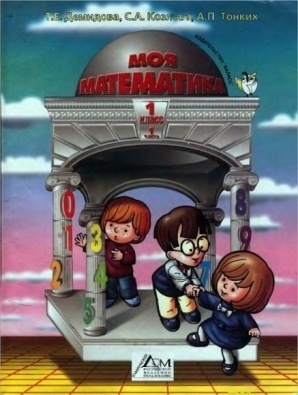 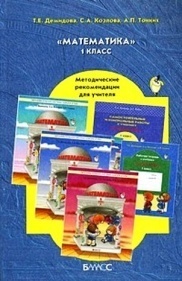 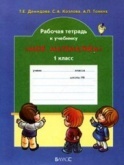 Советы учителю.
Презентация к уроку составлена на основе заданий, расположенных в учебнике. Рекомендую открыть учебник на странице с данным уроком, прочитать задания и просмотреть их в данной презентации в режиме демонстрации.
Внимание!
Некоторые задания можно выполнять интерактивно. Например, продолжить ряд, сравнить или вставить пропущенные числа.  Для этого презентацию надо перевести в режим редактирования.
Урок 46.  Числа 1- 8
МАТЕМАТИКА
1. Какие числа спрятались в «окошках»?
1
3
5
7
2
4
6
Внимание!
Данное задание можно выполнить интерактивно. Для этого презентацию надо перевести в режим редактирования.
2
1
2
1
4
6
3
5
4
6
3
5
8
7
8
7
Задание из «Рабочей тетради» ( №1, стр. 43). Продолжи ряды.
81    72     63
Урок 46.  Числа 1- 8
МАТЕМАТИКА
ПРОВЕРЬ!
1. Какие числа спрятались в «окошках»?
1
3
5
7
2
4
6
2
1
2
1
4
6
3
5
4
6
3
5
8
7
8
7
Задание из «Рабочей тетради» ( №1, стр. 43). Продолжи ряды.
81    72     63
54
45
36
27
Урок 46.  Числа 1- 8
МАТЕМАТИКА
2. Найди значение  выражений:
2 + 4 =
3 + 2 =
3 + 4 =
3 + 3 =
1
1
4
5
1
2
3
6
7
8
Внимание!
Данное задание можно выполнять интерактивно.  Во время демонстрации навести курсор на  нужную фигуру до появления ладошки. Кликнуть!
? Как изменяется первое слагаемое ( в 1-ом столбике)?
? Как изменяется второе слагаемое?
? Как изменяется сумма?
Урок 46.  Числа 1- 8
МАТЕМАТИКА
2. Найди значение  выражений:
6
2 + 4 =
3 + 2 =
3 + 4 =
7
3 + 3 =
1
1
4
5
1
2
3
6
7
8
Внимание!
Данное задание можно выполнять интерактивно.  Во время демонстрации навести курсор на  нужную фигуру до появления ладошки. Кликнуть!
? Как изменяется первое слагаемое ( во 2-ом столбике)?
? Как изменяется второе слагаемое?
? Как изменяется сумма?
Урок 46.  Числа 1- 8
МАТЕМАТИКА
3. Найди значение выражений:
8 – 1 =
6 – 2 =
8 – 2 =
7 – 2 =
1
1
4
5
1
2
3
6
7
8
Внимание!
Данное задание можно выполнять интерактивно.  Во время демонстрации навести курсор на  нужную фигуру до появления ладошки. Кликнуть!
? Как изменяется уменьшаемое ( в 1-ом столбике)?
? Как изменяется вычитаемое?
? Как изменяется разность?
Урок 46.  Числа 1- 8
МАТЕМАТИКА
3. Найди значение выражений:
8 – 1 =
7
6 – 2 =
8 – 2 =
7 – 2 =
6
1
1
4
5
1
2
3
6
7
8
Внимание!
Данное задание можно выполнять интерактивно.  Во время демонстрации навести курсор на  нужную фигуру до появления ладошки. Кликнуть!
? Как изменяется уменьшаемое ( во 2-ом столбике)?
? Как изменяется вычитаемое?
? Как изменяется разность?
Урок 46.  Числа 1- 8
МАТЕМАТИКА
4.  Сравни ( >,  <, =)
! Буквой а будем обозначать любое число.
Внимание!
Данное задание можно выполнить интерактивно. Для этого презентацию надо перевести в режим редактирования.
Урок 46.  Числа 1- 8
МАТЕМАТИКА
4  Сравни ( >,  <, =)
ПРОВЕРЬ!
! Буквой а будем обозначать любое число.
Урок 46.  Числа 1- 8
МАТЕМАТИКА
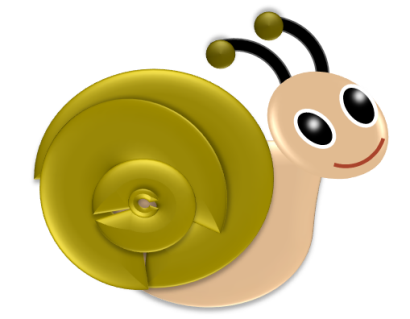 5. Катя, Петя, Вова и Лена нарисовали модели к рисунку. Какие рассказы по ним можно составить?  Запиши выражения и найди их значения.
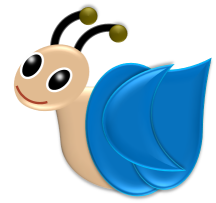 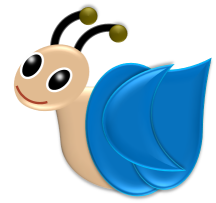 модели
8 – 2 =
К.
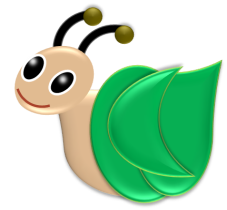 2 + 6 =
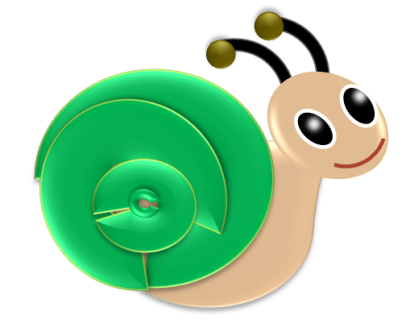 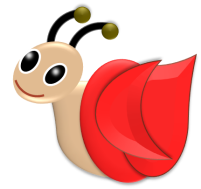 8 – 6 =
П.
6 + 2 =
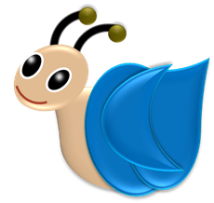 Внимание!
Данное задание можно выполнять интерактивно.  Во время демонстрации навести курсор на  нужную фигуру до появления ладошки. Кликнуть!
Л.
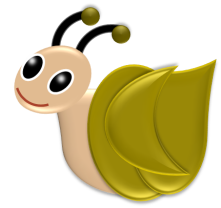 В.
Урок 46.  Числа 1- 8
МАТЕМАТИКА
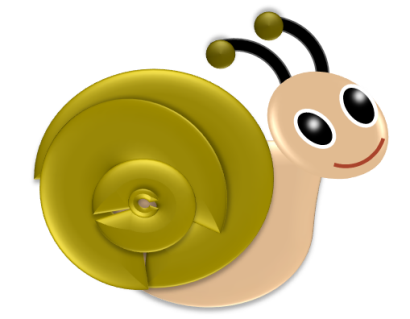 5. Катя, Петя, Вова и Лена нарисовали модели к рисунку. Какие рассказы по ним можно составить?  Запиши выражения и найди их значения.
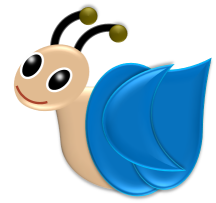 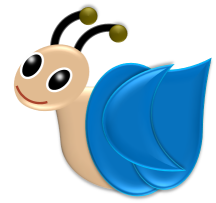 модели
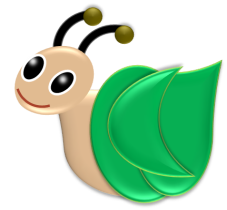 2 + 6 =
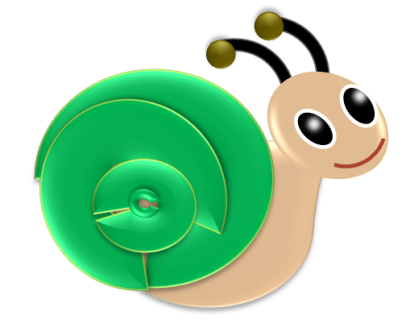 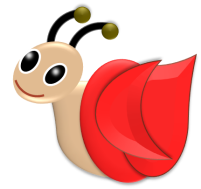 8 – 6 =
П.
6 + 2 =
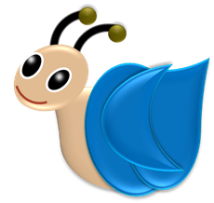 Внимание!
Данное задание можно выполнять интерактивно.  Во время демонстрации навести курсор на  нужную фигуру до появления ладошки. Кликнуть!
Л.
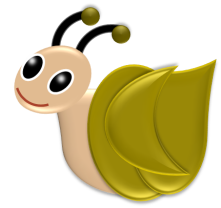 В.
8 – 2 =
Урок 46.  Числа 1- 8
МАТЕМАТИКА
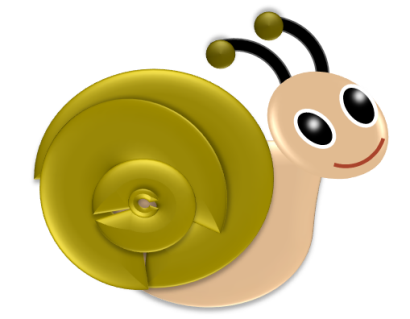 5. Катя, Петя, Вова и Лена нарисовали модели к рисунку. Какие рассказы по ним можно составить?  Запиши выражения и найди их значения.
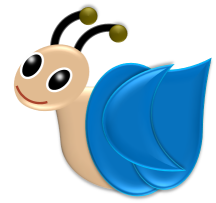 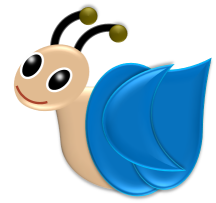 модели
Внимание!
Данное задание можно выполнять интерактивно.  Во время демонстрации навести курсор на  нужную фигуру до появления ладошки. Кликнуть!
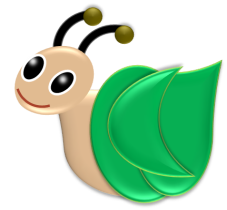 2 + 6 =
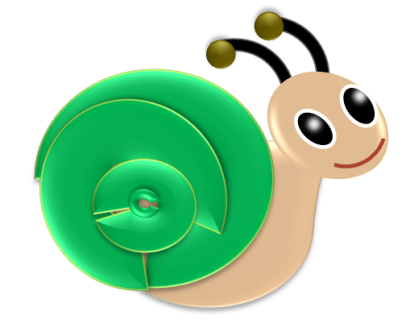 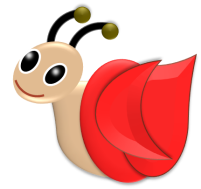 6 + 2 =
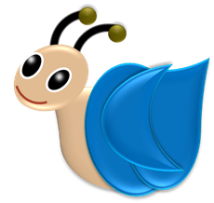 Л.
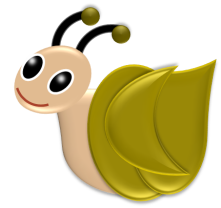 В.
8 – 2 =
8 – 6 =
Урок 46.  Числа 1- 8
МАТЕМАТИКА
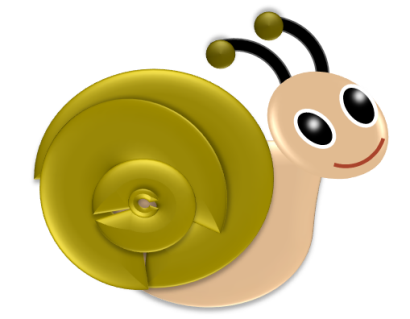 5. Катя, Петя, Вова и Лена нарисовали модели к рисунку. Какие рассказы по ним можно составить?  Запиши выражения и найди их значения.
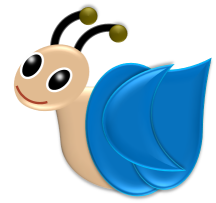 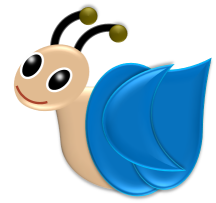 модели
Внимание!
Данное задание можно выполнять интерактивно.  Во время демонстрации навести курсор на  нужную фигуру до появления ладошки. Кликнуть!
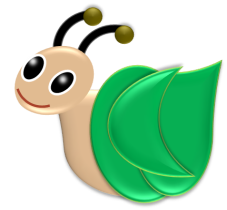 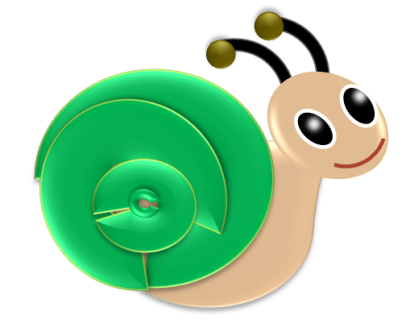 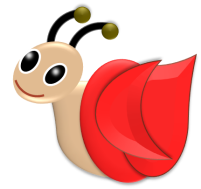 6 + 2 =
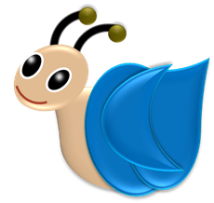 Л.
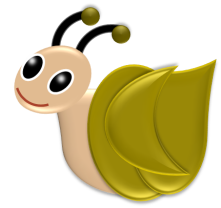 8 – 2 =
2 + 6 =
8 – 6 =
Урок 46.  Числа 1- 8
МАТЕМАТИКА
6. Здесь перепутали модели, рисунки и выражения. Помоги Вове подобрать к каждой модели  рисунок и выражение. Задай вопросы, найди значения выражений.
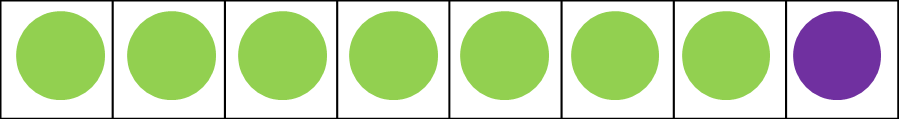 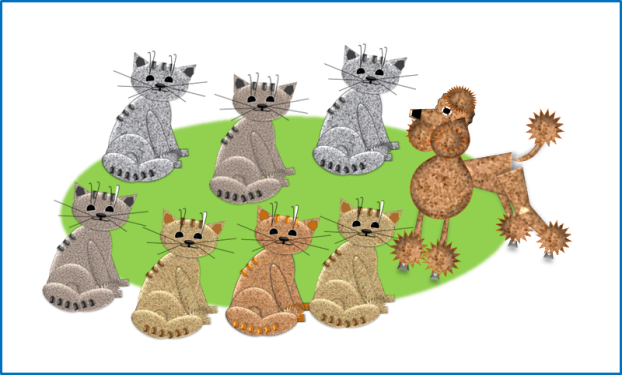 8 – 3
4 + 4
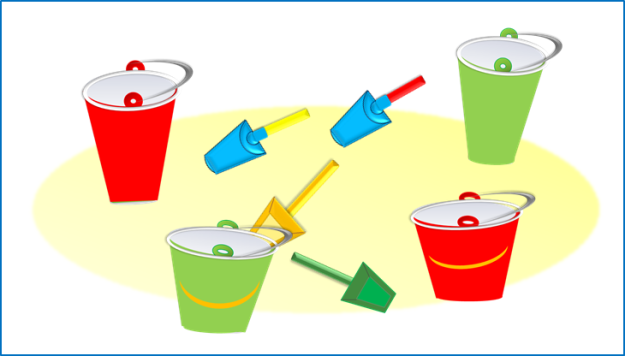 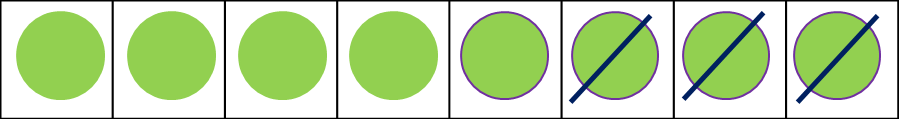 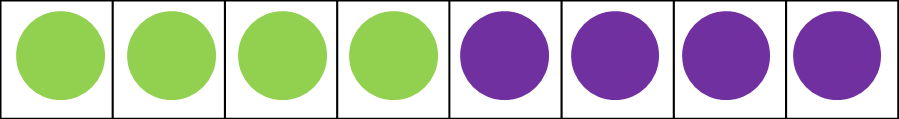 7 + 1
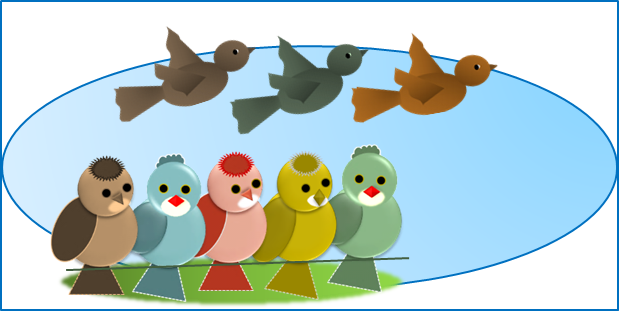 Внимание!
Данное задание можно выполнять интерактивно. Для этого в режиме демонстрации воспользоваться инструментом перо или  ручка.
Урок 46.  Числа 1- 8
МАТЕМАТИКА
6. Здесь перепутали модели, рисунки и выражения. Помоги Вове подобрать к каждой модели  рисунок и выражение. Задай вопросы, найди значения выражений.
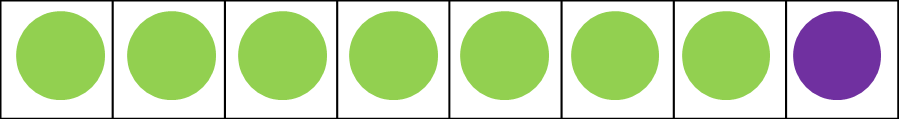 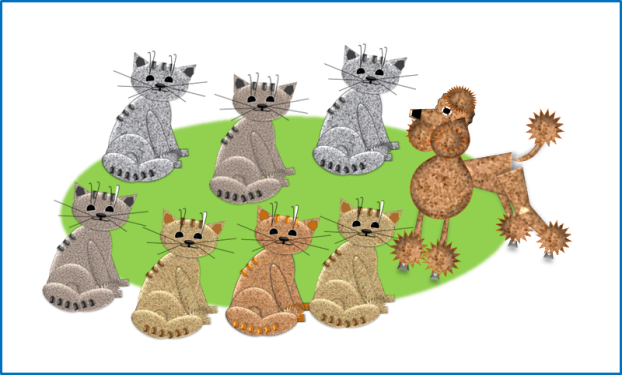 8 – 3
4 + 4
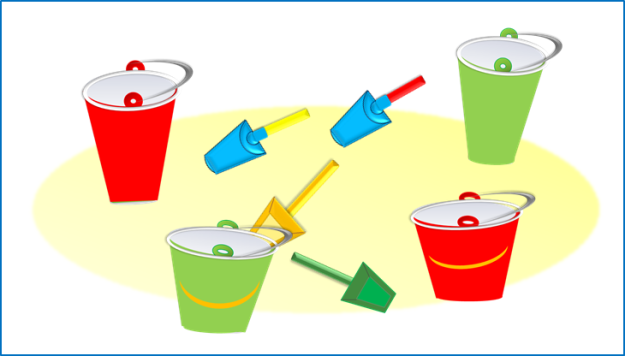 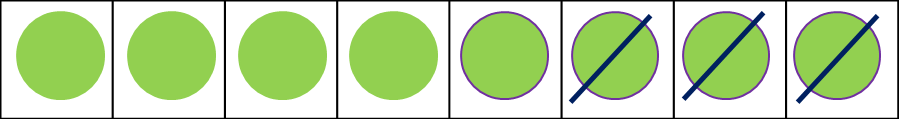 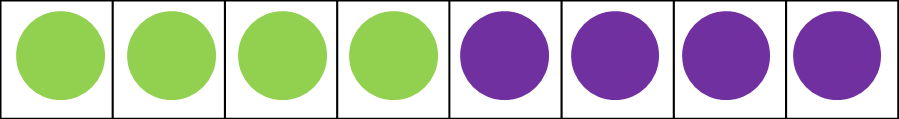 7 + 1
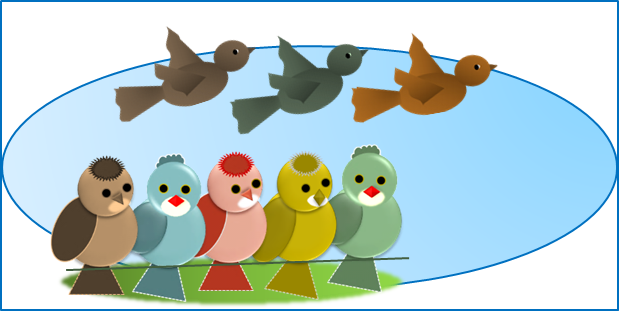 Внимание!
Данное задание можно выполнять интерактивно.  Во время демонстрации навести курсор на  нужную фигуру до появления ладошки. Кликнуть!
Урок 46.  Числа 1- 8
МАТЕМАТИКА
6. Здесь перепутали модели, рисунки и выражения. Помоги Вове подобрать к каждой модели  рисунок и выражение. Задай вопросы, найди значения выражений.
Внимание!
Данное задание можно выполнять интерактивно.  Во время демонстрации навести курсор на  нужную фигуру до появления ладошки. Кликнуть!
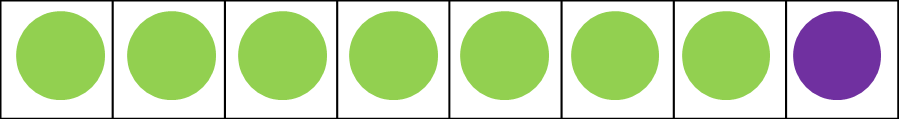 8 – 3
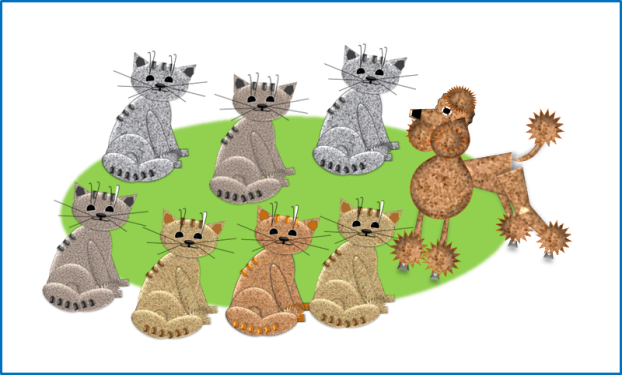 7 + 1
4 + 4
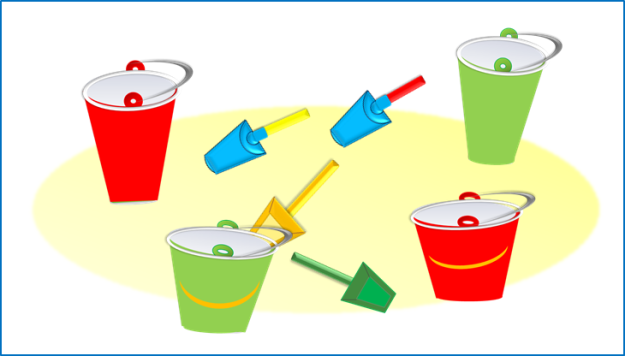 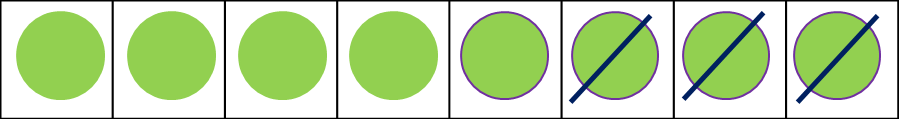 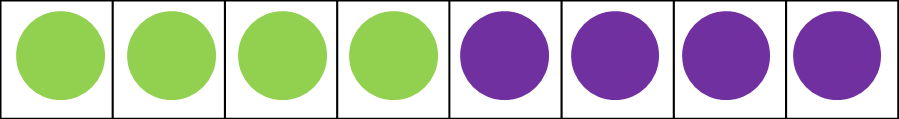 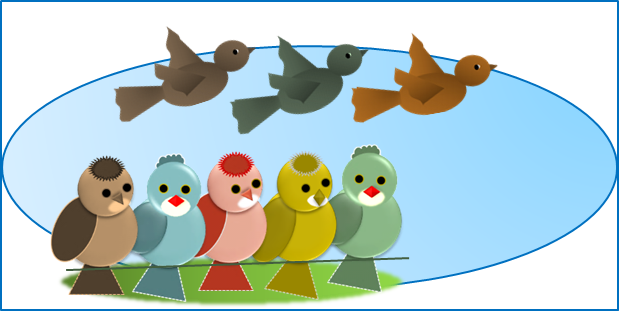 Урок 46.  Числа 1- 8
МАТЕМАТИКА
6. Здесь перепутали модели, рисунки и выражения. Помоги Вове подобрать к каждой модели  рисунок и выражение. Задай вопросы, найди значения выражений.
Внимание!
Данное задание можно выполнять интерактивно.  Во время демонстрации навести курсор на  нужную фигуру до появления ладошки. Кликнуть!
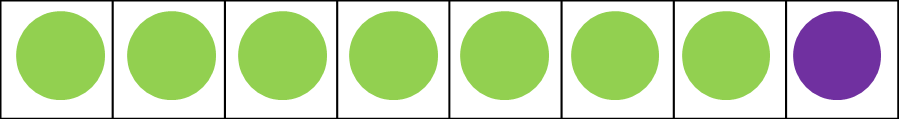 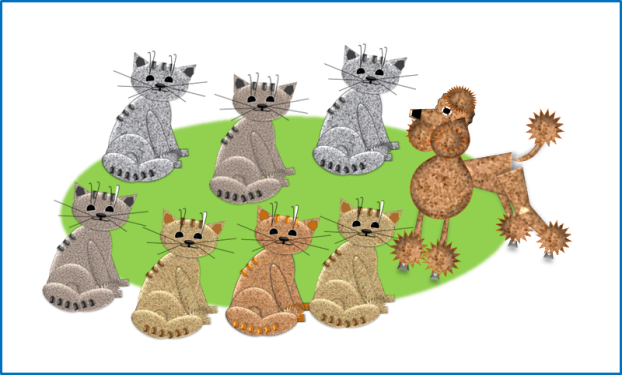 7 + 1
4 + 4
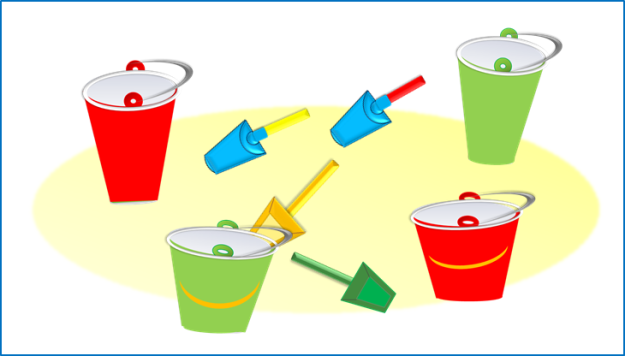 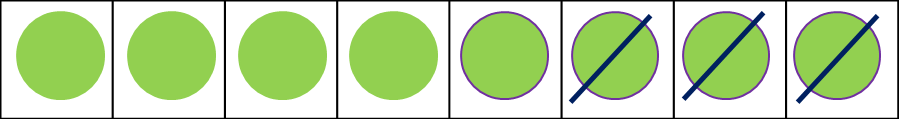 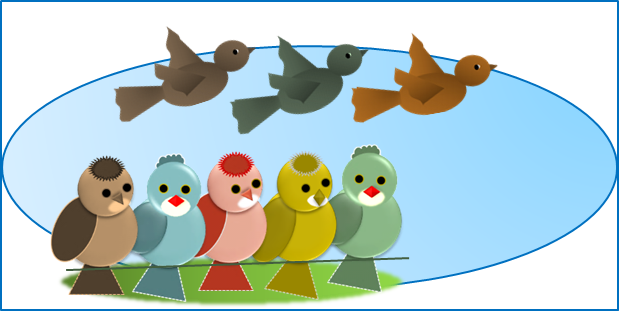 8 – 3
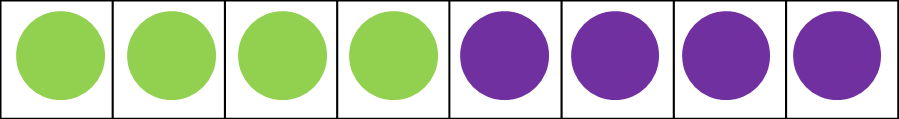 Урок 46.  Числа 1- 8
МАТЕМАТИКА
7 Сколько на каждом рисунке треугольников? Четырёхугольников?
ПРОВЕРЬ!
Внимание!
Данное задание можно выполнить интерактивно. Для этого презентацию надо перевести в режим редактирования.
Ответ :
Ответ :
1
2
3
4
5
6
7
8
Урок 46.  Числа 1- 8
МАТЕМАТИКА
7 Сколько на каждом рисунке треугольников? Четырёхугольников?
ПРОВЕРЬ!
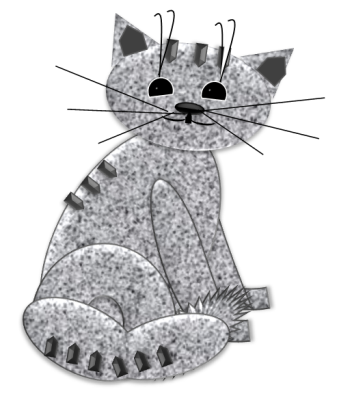 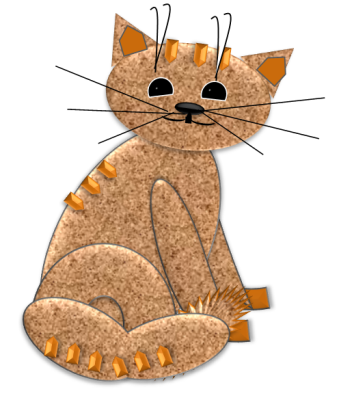 Ответ :
Ответ :
1
2
3
4
5
6
7
8
МАТЕМАТИКА
Спасибо!